Figure 3. The 200 ms NOESY spectra for d(CCCTAA) measured at 20°C and pH 4.5 in D2O. The regions ...
Nucleic Acids Res, Volume 29, Issue 3, 1 February 2001, Pages 831–840, https://doi.org/10.1093/nar/29.3.831
The content of this slide may be subject to copyright: please see the slide notes for details.
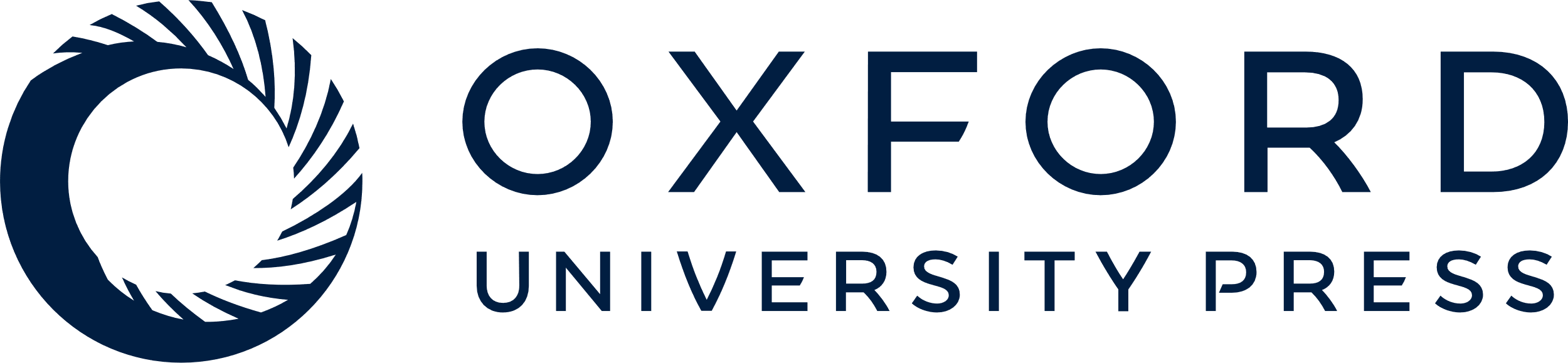 [Speaker Notes: Figure 3. The 200 ms NOESY spectra for d(CCCTAA) measured at 20°C and pH 4.5 in D2O. The regions of (a) T4 CH3–H8/H6/H2, (b) H1′/H5–H8/H6, (c) T4 CH3–H1′/H5 and (d) H1′/H5–H1′/H5 are displayed with 1D spectra with 1H assignment. Lowercase, capital and outlined letters represent residues of R-, S- and T-form respectively. Asterisks (e.g. C1*, A1*) indicate a cytidine H5 and adenosine H2 proton. Intra-residue NOE connectivities between H1′ and H8/H6 in (B) are indicated by residue names, and inter-residue NOEs are indicated by hyphenated residue names. The rectangular patterns are indicated in (B).


Unless provided in the caption above, the following copyright applies to the content of this slide:]